Тиждень математики, фізики, інформатики в КЗО ССЗШ № 142
Цікаво і змістовно пройшов тиждень математики, фізики, інформатики з 19.11.–29.11. 2013 р.
В конкурсі газет: 
      I місце – 7- б клас (вч. Ляш С. І.);        II місце –10-а клас (вч. Довгай А. А.);           III місце –9-б клас (вч. Ротань І. Ф.)
Активну участь прийняли учні 7-в класу: 
Леонова В., Орлова К., Ольшевська А. 


.
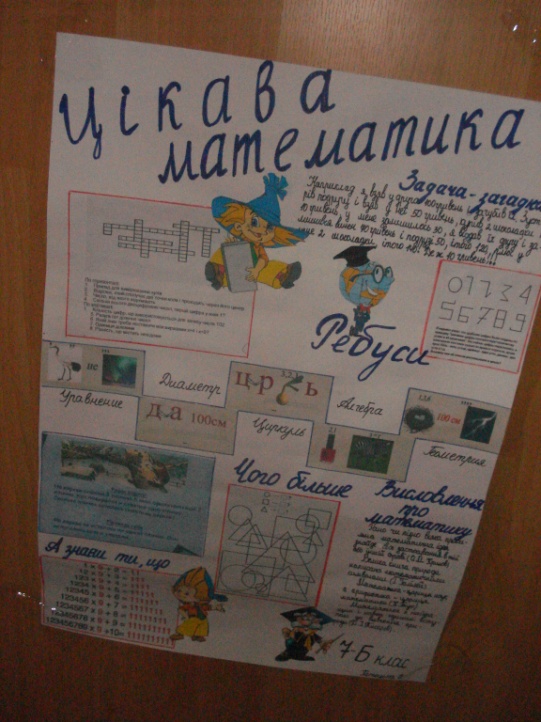 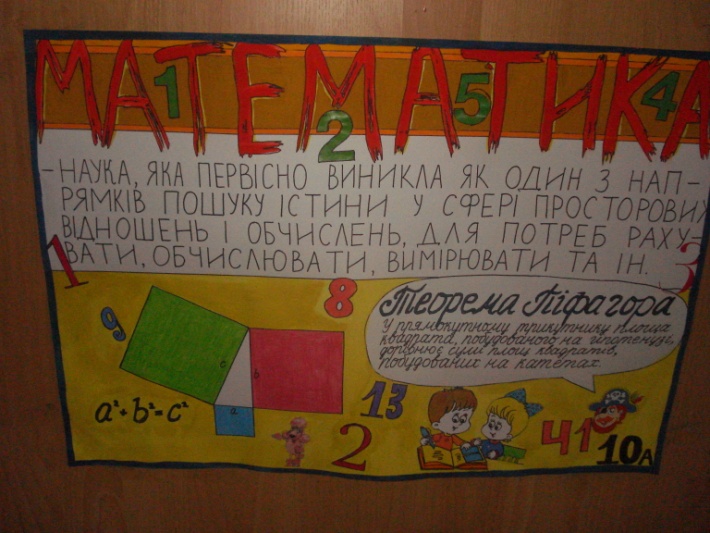 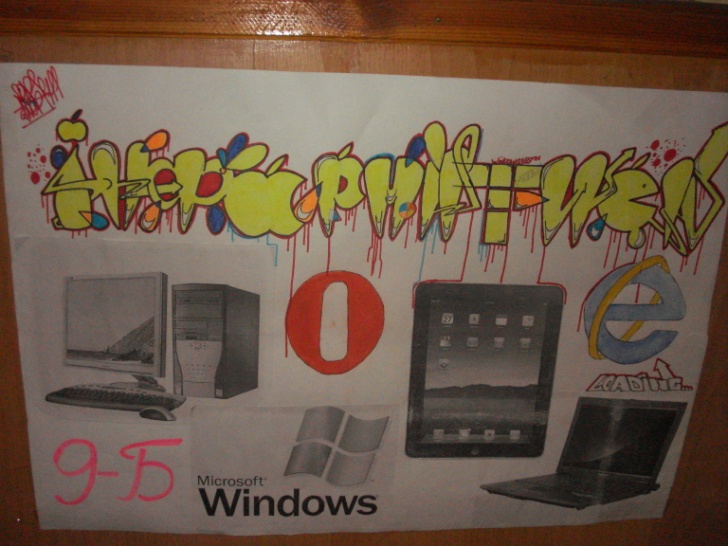 .
Відкритий урок:
 Інтегрований урок з алгебри, інформатики, фізики, 
«Рішення нерівностей. Побудова таблиць в табличному редакторі.
 Енергозбереження і енергоефективність» , вчителі Данюшина Л. М., Довгай А. А., Ротань І. Ф.,21.11.2013 р., 10-а клас 2-га група.
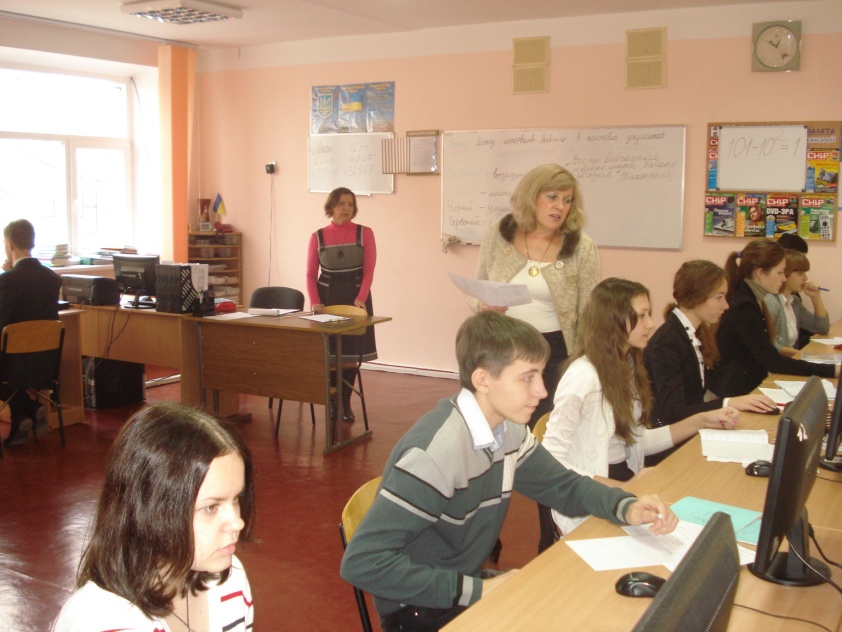 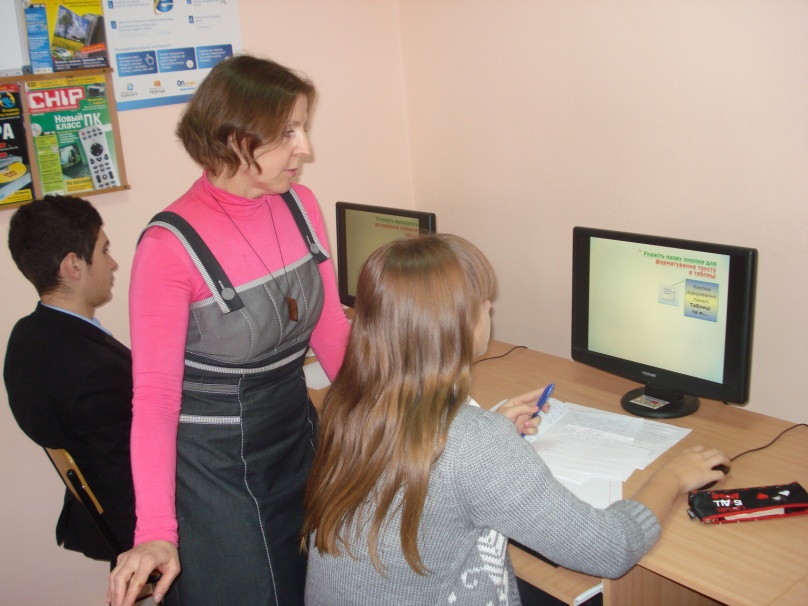 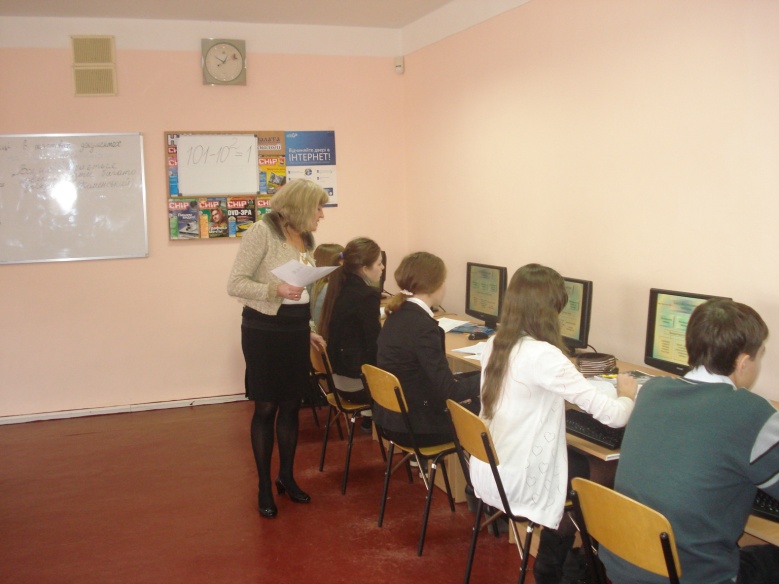 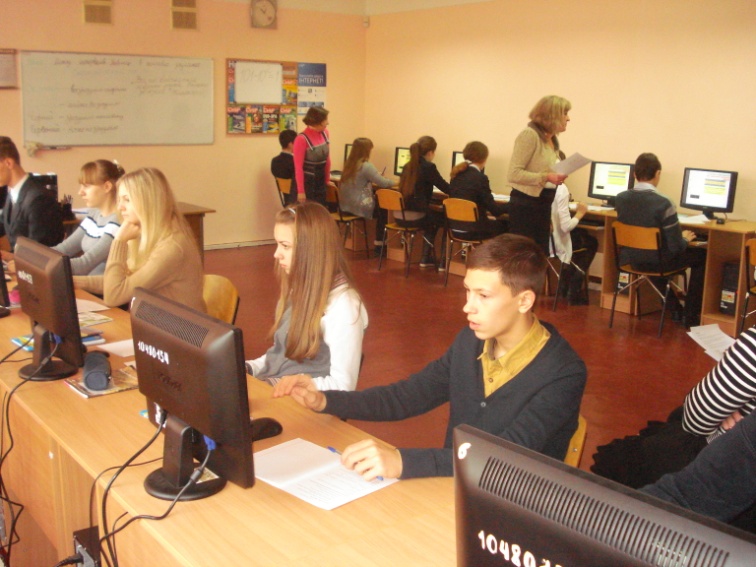 Позакласні заходи:
Математична вікторина "Весела семірка", 
вчитель Крайняк О. С., 19.11.2013 р., 5-ті класи
.
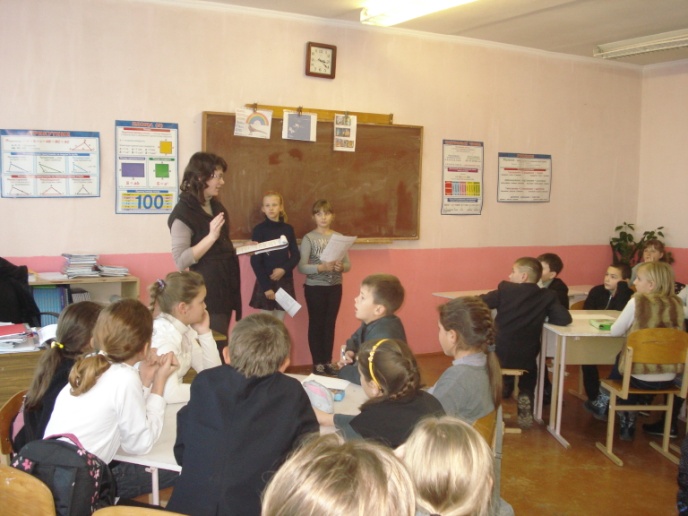 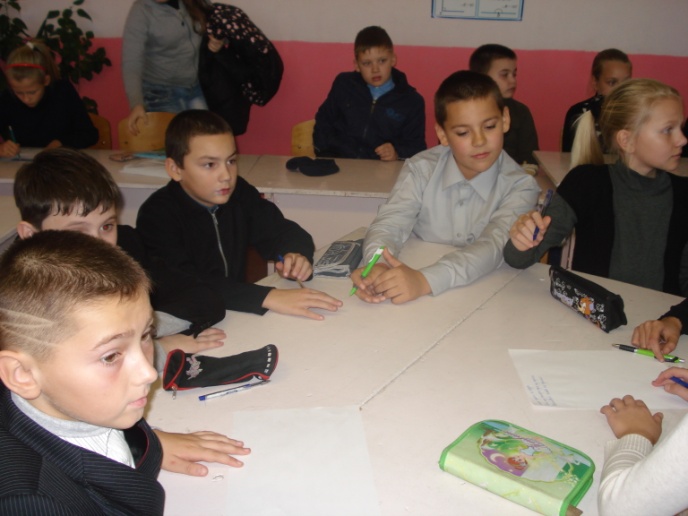 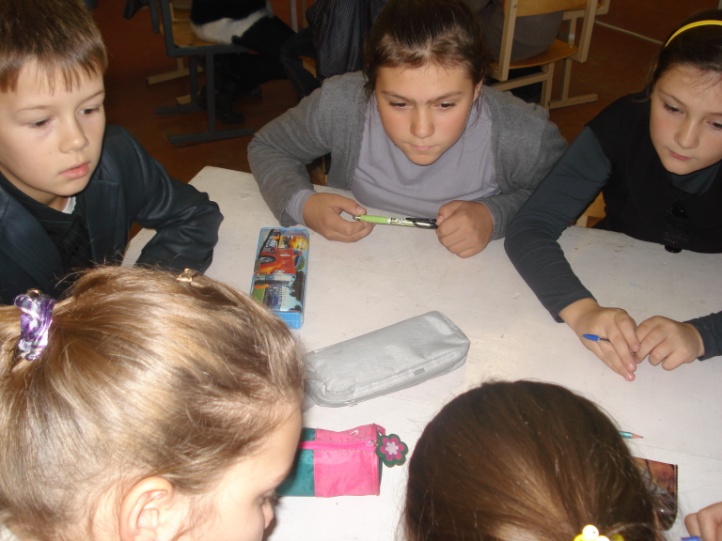 Математичний Брейн-Ринг «Цікава математика», 
вчитель Ляш С. І., 19.11.2013 р., 6-ті класи
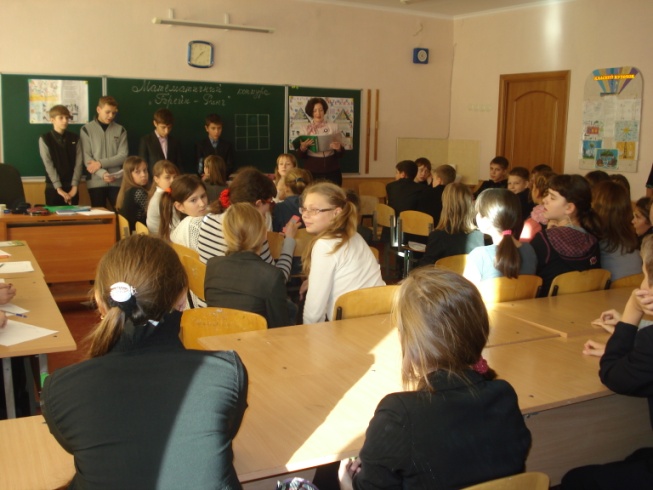 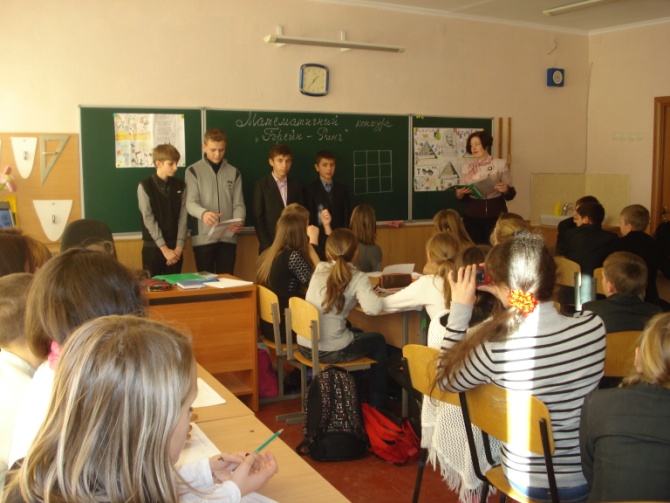 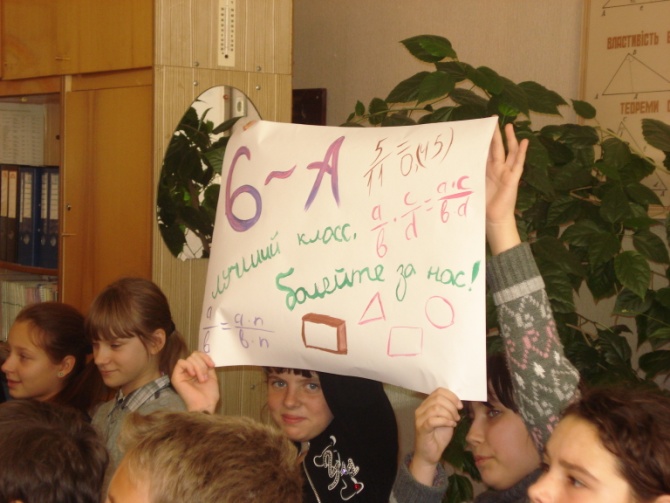 .
Математичний конкурс «Кмітливий математик», 
вчитель Довгай А. А., 28.11.2013 р., 9-11 класи
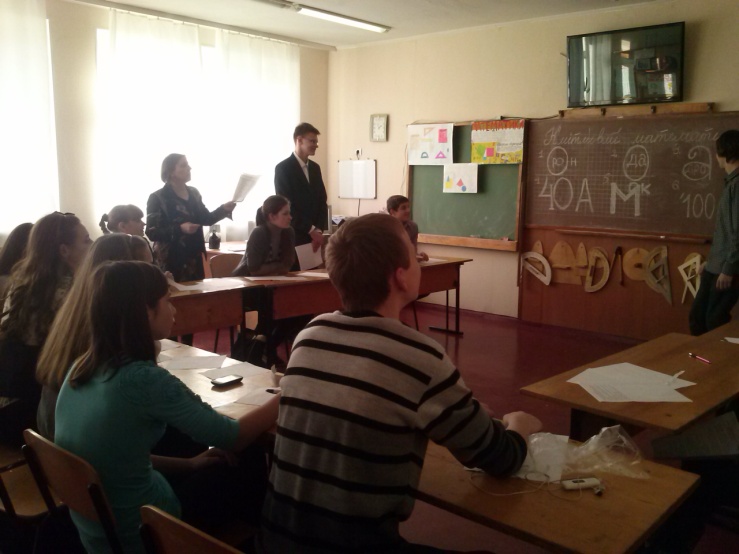 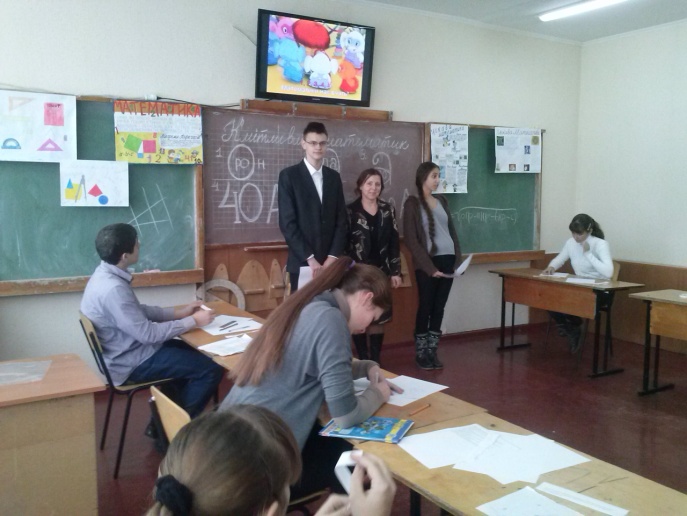 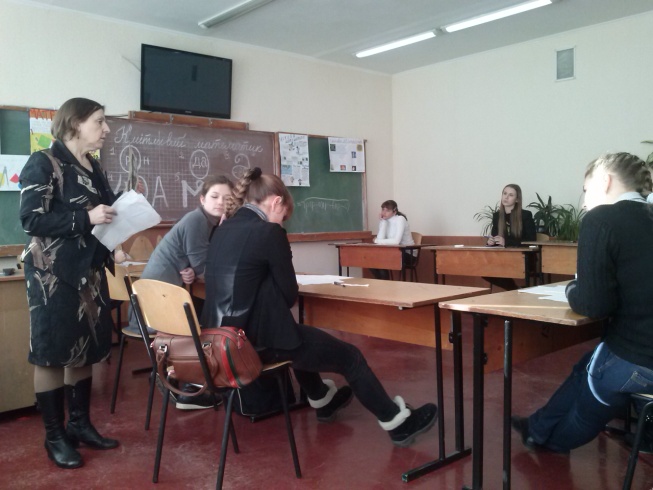 Лицарський турнір-змагання на кращого знавця інформаційно-комунікаційних технологій, 
вчитель Ротань І. Ф., 20.11.2013 р.,9-ті класи
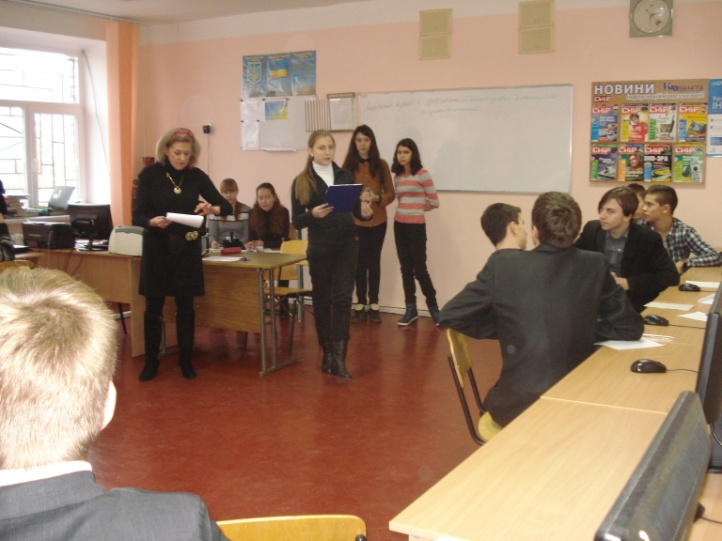 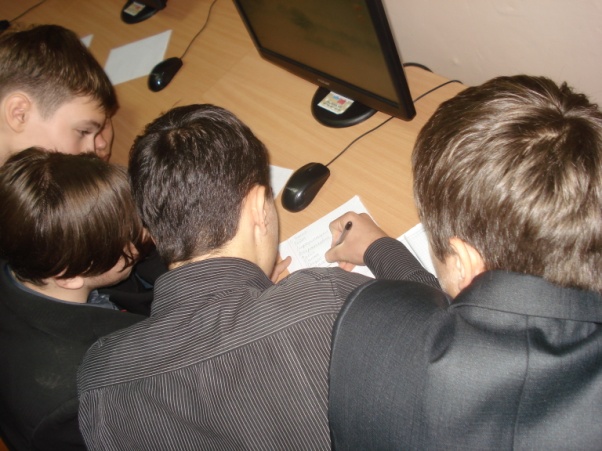 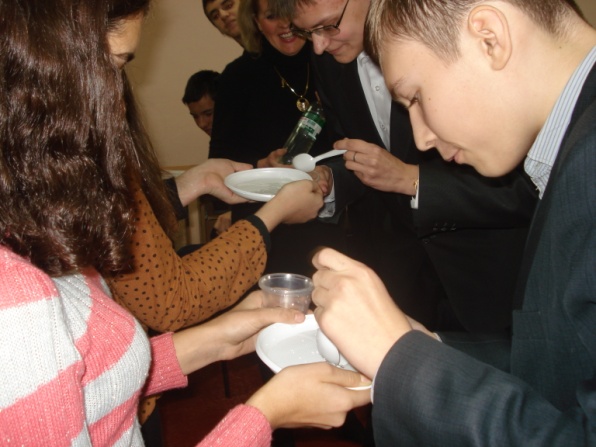